LgV20 Jazyky Střední Asie, Sibiře a Dálného Východu(Turkické jazyky)
Mgr. Matyáš Foltýn
Karlucká větevčili větev jihovýchodní
chronologické vymezení
nářeční štěpení
zástupci
geografické vymezení
společné rysy
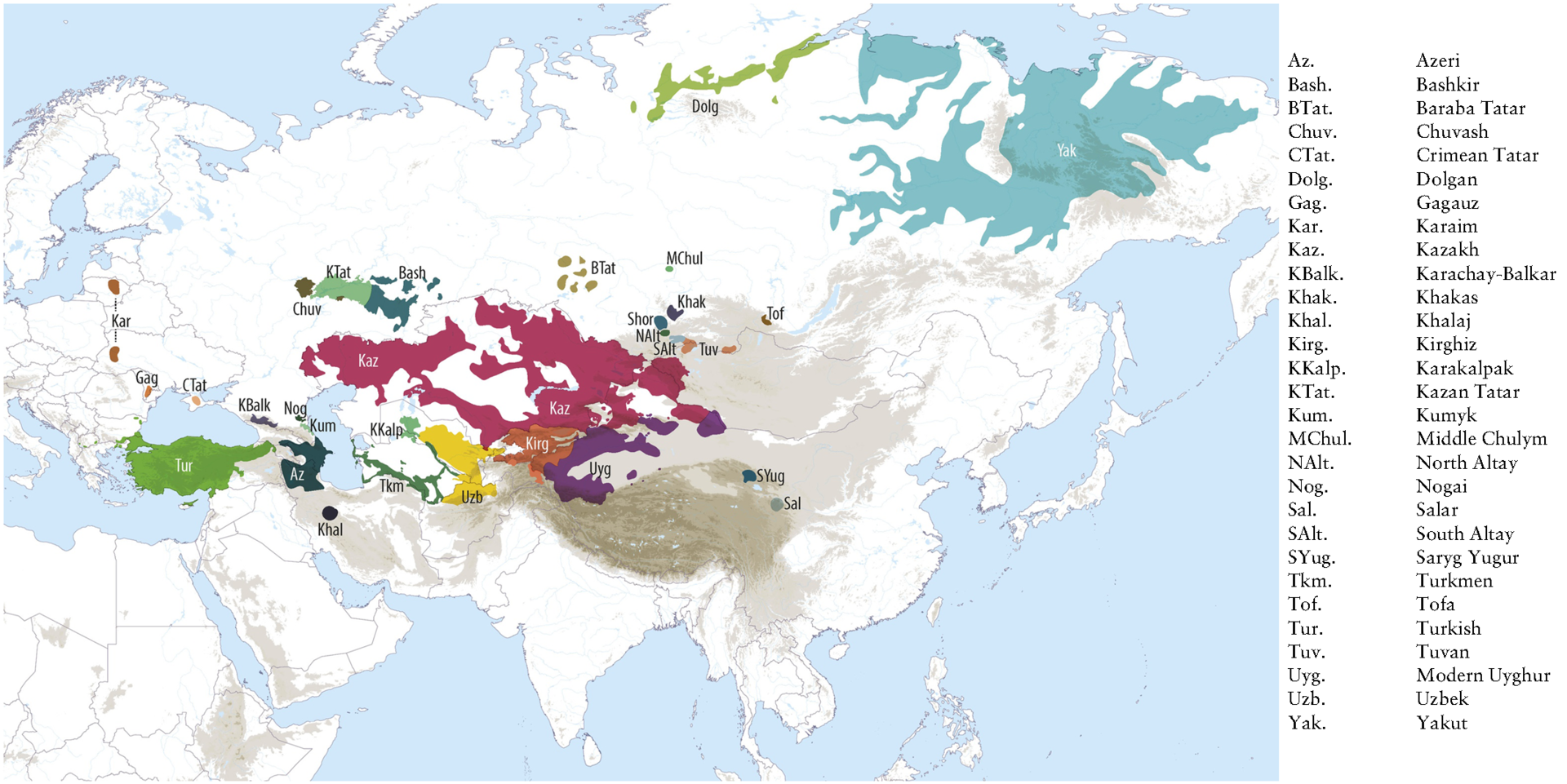 Uzbečtina
chronologické vymezení
geografické vymezení
dialekty
počet mluvčích
fonologie & morfologie
písmo
Ujgurština
chronologické vymezení
geografické vymezení
dialekty
počet mluvčích
fonologie & morfologie
písmo
Přehled sufixů u karluckých jazyků